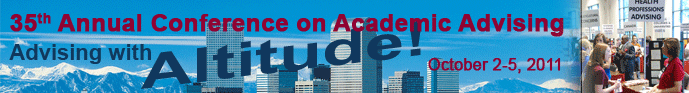 Conference Chronicles

Truda K. Strange, MS Ed
Academic Advisor
Weldon school of Biomedical Engineering
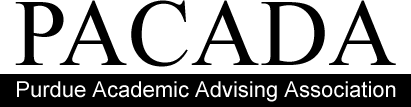 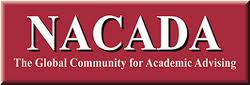 [Speaker Notes: 35th Annual Conference.  NACADA is global.  Members from 22 different countries.  
NACADA -  The Global Community for Academic Advising; over 10,000 members strong.

Over 300 sessions to chose from.  Combination of presentations, interest groups, poster sessions.  How did I go about choosing the sessions I would attend?  Applied for 2 grants.  Chose sessions and talked about them.

Over-arching themes you will hear:
Advising high achieving students?
What is the difference between high achieving, gifted, honors students?
Increasing student population coming to college with AP/IB, and or dual enrollment; Associates Degree.]
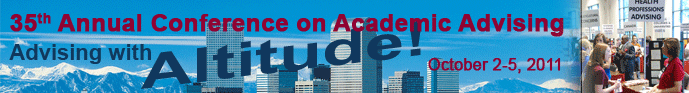 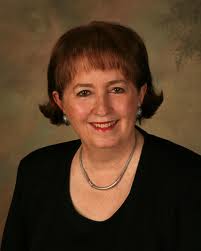 Dr. Pamela Shockley-Zalabak
University of Colorado at Colorado Springs
Chancellor and Professor Communication



James L. Applegate
Vice President for Program Development
Lumina Foundation

http://www.nacada.ksu.edu/AnnualConf/2011/index.htm
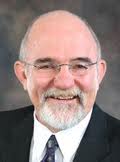 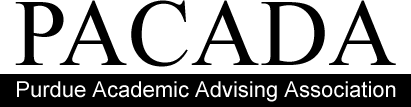 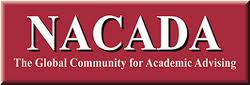 [Speaker Notes: Founding chair of Dept. of Communication.  
-Trends affecting academic advising:  
Globilization 
Diverse populations
Instant communication-Soundbite mentality 
Restructuring of higher education - Moving to private models
Financial pressures – pay freezes
Demands for more options – online degrees, 

Challenged us to be:  Interactive designers-look at students as individuals, what will make them grow, Build these experiences for our students.  
Educ. Is the silver bullet:  Jobs change. No longer promise jobs upon graduation.  Bar has been raised due to advancement of technology.  Computerized systems require a hier level of knowledge.    

Dr. James Applegate
private, independent foundation established in Indianapolis in August 2000. 
What we do
Lumina is committed to enrolling and graduating more students from college. In fact, we are the nation’s largest foundation dedicated exclusively to increasing students’ access to and success in postsecondary education. Our mission is defined by Goal 2025–to increase the percentage of Americans who hold high-quality degrees and credentials to 60 percent by 2025.
Leading efforts in the “Big Goal” – increase educational opportunities for low income, first generation, minority, and adult students.  

What we can do to help reach this “Big Goal”

1. Create partnerships with K-12, faculty,
employers, and the community
2. Focus on pathways to career
readiness (its about learning AND jobs)
3. Infuse technology to expand capacity,
improve quality, and reduce costs
4. Create an advising corps that looks like
the students you most need to serve 
5. Design programs that meet the unique
needs of adult/veteran, transfer, low
income and first generation students
6. Lead courageous conversations about
results for academic programs: what
does the data say?
7. Insist on a student-centered focus]
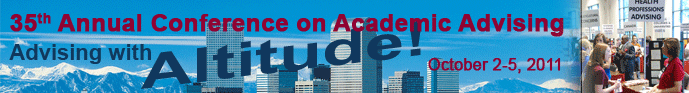 Advising as Learning: Using the Learning Partnerships 
Julie Tetley, Chief, Academic Advising and FYE
The United States Air Force Academy

Molly Schaller, Chair and Associate Professor
University of Dayton
Model to Engage Second-Year College Students

Growing discussion in American higher education of the sophomore year experience.

Call for special programs or new approaches grows, institutions must balance the demands presented by numerous student populations.
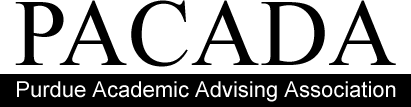 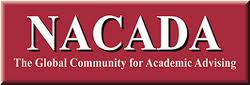 [Speaker Notes: Not a lot of research regarding what happens during second year and retention studies from 2nd to 3rd year.    
“Sophomore slump” first used in 1956
Dealing with an intensified curriculum
Being in an academic twilight zone—no major yet but not a first year
Career and major selection issues
Having “Plan B” ready
Who am I and why am I still here?
Reality hits hard
Institution is not as supportive as during the first year
Peer issues
Cost/benefit ratio
Trading up—grass is always greener elsewhere
Negative behavioral patterns catch up to them




Middle Child Syndrome
Burnout 
Sick of the same old thing
Academic dead zone
Directionless
Don’t see connections of their coursework
Lack motivation
Homesickness and isolation
Doubts about their “fit” with the institution
Questioning relationships
Searching for a sense of self and identity]
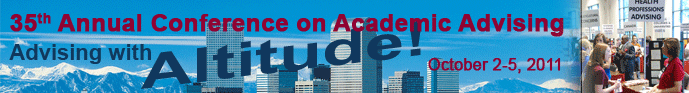 Social, Emotional, and Psychological Challenges Relevant to High Achievers
Amanda Neuber
Temple University

High achieving students  appear to have their act together. 

Appear sharp, talented, motivated, and accomplished 

Reality is:
Underneath it all they have host of social, emotional, and psychological challenges  including stress, anxiety, and unrealistic expectations
http://www.googlesyndicatedsearch.com/u/nacada?q=Difference+between+high+achiever+and+gift&btnG=Search
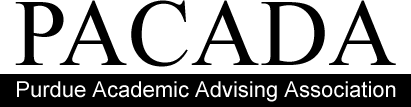 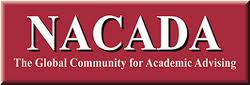 [Speaker Notes: I used to think that Engineering Majors were perfect, stepford students.  Boy was I wrong.  What is a high achieving student?  What does it mean to be gifted?  What are the difference?  

Searched website, 50 slides about this topic, Amanda Neuber, 2010.]
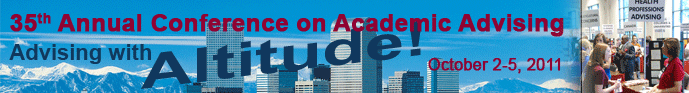 Accreditation Board of Engineering & Technology (ABET)
David von Miller &Michael Cummins
Texas State University  
ABET accreditation of new BS Manufacturing Engineering Degree

Purpose of session:  Role that advisors and the advising center played in the process of ABET accreditation.

Program weaknesses:
Career advising
Insufficient documentation regarding course substitutions being waived. 

Other concerns:
Who completes the transcript evaluation of transfer students.  How do we document this process?  How are we documenting course substitutions?  Should more than one person look at the transcript of a transfer student?
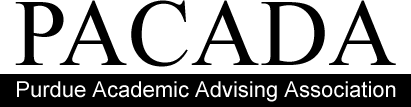 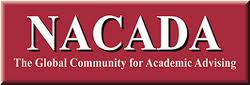 [Speaker Notes: I did play role.  Wrote a summary of what I do as an advisor.  Met with ABET representative.

My Concern:
Process I am using to document pre-req over-rides?
Role that advisors and the advising center played in the process of record keeping, record retention, graduation processing, career advising, and interaction with ABET representatives.
Outcome:  Require students meet with an advisor before registration.  Registration HOLD.]
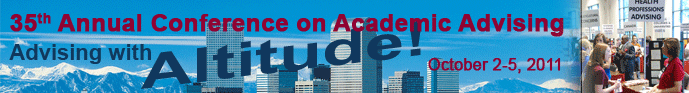 Health Professions Advising Interest Group

Concern regarding new Medical College Admission Test (MCAT)

Added natural sciences sections of MCAT2015 reflect recent changes in medical education.  Social and behavioral sciences section, Psychological, Social and Biological 

Foundations of Behavior, recognizes the importance of socio-cultural and behavioral determinants of health and health outcomes. 

Critical Analysis and Reasoning Skills section reflects the fact that medical schools want well-rounded applicants from a variety of backgrounds. 

https://www.aamc.org/students/applying/mcat/
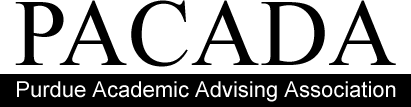 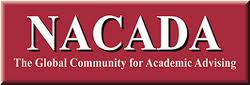 [Speaker Notes: The AAMC just completed its fifth comprehensive review of the MCAT exam since the exam was first administered in 1928. The current version of the test has been in use since 1991, and MCAT2015 is likely to be in place until 2030.

How will this effect our advising?  Course selection?  Preparation?]
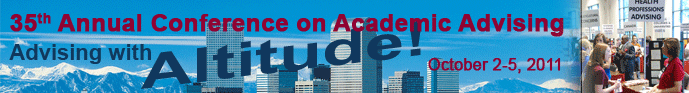 Helping University of Central  Florida’s (UFC) Accelerated Students Climb to the Top!
Robert Snow, Director				David Miller
Sophomore & Second Year Center (SSYC)		Graduate Assistant

Center established to support a growing number of students entering college with 30+ college credits earned by AP, IB, CLEP, and/or Dual Enrollment = 347% increase since 2005.

Developed individualized advising services to assist students in meeting transitional challenge
Result:  Increase Retention from 71% to 91%

46% of fall 2011 admits had an Associates Degree from a community college.

Charging more tuition to  juniors and seniors students.  A P, IB, CLEP included.
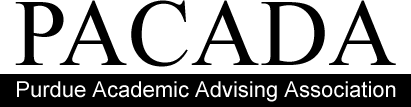 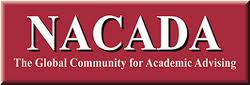 [Speaker Notes: Established to support increasing # of students entering college with 30+ Credits.  347% increase.  
Resulted in setting a cap of accepting 45 AP/IB credits.  Have any of you had a student come in with more than 45 credits?  

Challenges:  Jump right into higher level courses
	Rushing to get through college
	Increased pressure from outside]
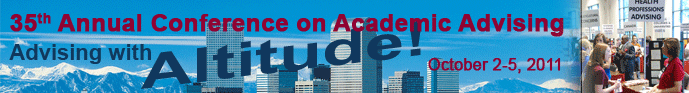 High on the Mountain Top:  Over prepared Honors Students
Moderator:  Jane Jacobson, Iowa State University
Melissa Johnson, University of Florida
Karen Pierotti, Brigham Young University

High achieving students more likely to have participated in  AP, IB, and dual enrollment programs.

Often participate in honors programs, the phenomenon is now impacting the honors curriculum as well as the ways in which advisors work with these "over-prepared" students. 

Are these students developmentally ready  both  socially and academically for the challenges they will encounter?
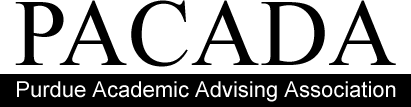 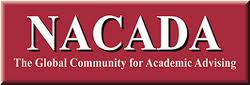 [Speaker Notes: Harvard Univ. Gazette survey, 1/17/2006:  18,000 surveyed, AP classes in Science incomparable to college coursework.  

Concurrent Enrollment used to be for high achievieng students now average and low-income students.  Inside Higher Educ. 2007

High achieving students are more likely than others to have taken concurrent enrollment, AP or IB courses thus coming to our institutions with many more credits than the occasional AP course as in the past. Since these same students often participate in honors programs, the phenomenon is now impacting the honors curriculum as well as the ways in which advisors work with these "over-prepared" students. Presenters from the National Collegiate Honors Council will address the impact of increasing AP, IB, and dual credit enrollment on high achieving students in both the academic and social development areas. In this highly interactive, workshop format, panelists will present data, research, models, and strategies to help these students succeed, and invite the audience to share their own experiences.]
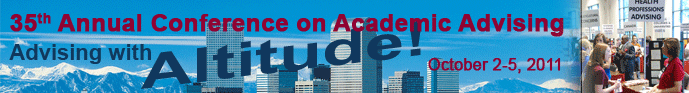 Aspiring to New Heights:  Successful Efforts for Science, Technology, Engineering, and Math (STEM)
Lisa Vance, Laura Lee, Amy Smith
College of Science and Technology (COST) at Georgia Southern University
Comprehensive strategic plan (2007) focused on two interrelated goals: 
1. Increase retention of STEM students 
2. Improve academic success in science and math courses. 

Advising center staffed with professional, faculty and career advisors was created and charged with implementing an intrusive advisement program that promotes student academic success, social and professional development for freshmen and sophomore students

Successful strategies:  Faculty/student interaction and mentoring, monitoring of academic progress and intervention tactics, student engagement through undergraduate research and student organizations and career counseling.
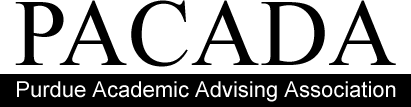 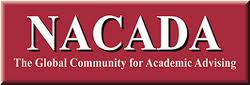 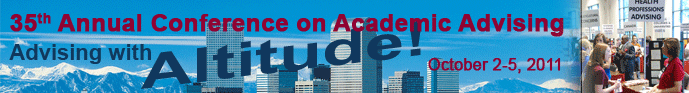 Appreciative Advising:  Guide to Tough Conversations with High Achieving Students
Susan LeBlanc, Sara Georgeson, Mary Moga, Kate Jensen
University of Minnesota

What is Appreciative Advising? “Appreciative Advising is the intentional and
collaborative practice of asking positive open ended questions that help students optimize their educational experiences and achieve their dreams, goals, and potentials”  Bloom, Hutson, & He (2008)

Can be a powerful tool to help students move through roadblocks (real or perceived) in their academic careers. 

Challenges often include being overly-decided on a major, feeling pressure to meet academic goals, or realizing they need improved study skills to achieve a desired GPA.
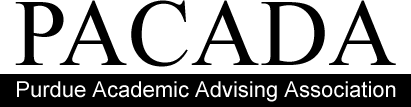 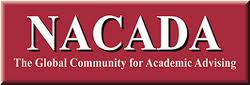 [Speaker Notes: Theory based:  Appreciate Advising

“Honors” is an umbrella term:
 High Ability
 High Achieving
 Gifted/Talented
 “Smart”

Disarm: build rapport, positive working
relationship
 Discover: learn student hopes, dreams, strengths,
narrative
 Dream: create/articulate positive vision of the
Future 
Design: co-create vision and plan toward student
goals/aspirations
 Deliver: student takes action on plan, advisor
supports through challenges
 Don’t Settle: challenge student to keep working
toward potential]
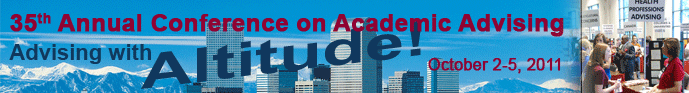 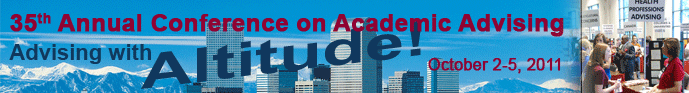 Fun in Denver

Meeting other advisors from across the country

The food

Sight seeing

Shopping

Last but not least:  Hanging out with my colleagues from Purdue
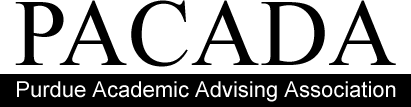 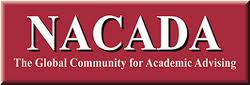 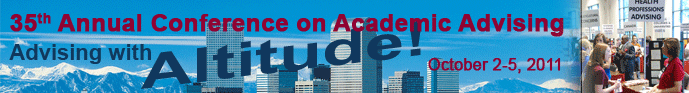 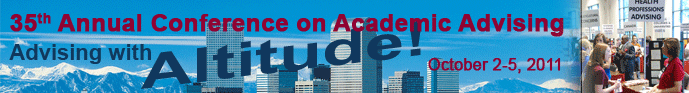 Acknowledgements

PACADA Professional Development Committee

Dr. Teri Reed-Rhodes				
Assistant Dean of Undergraduate Education		
College of Engineering

Dr. Andrew Brightman, Assistant Head
Maeve Drummond, Undergraduate Program Coordinator
Weldon School of Biomedical Engineering
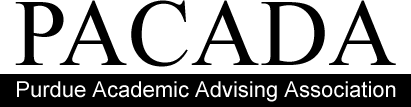 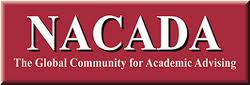 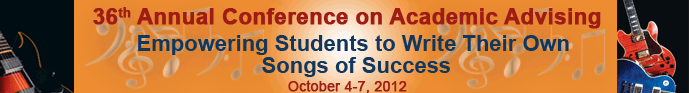 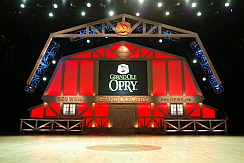 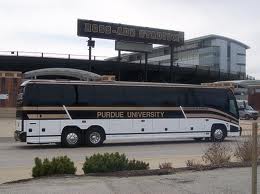 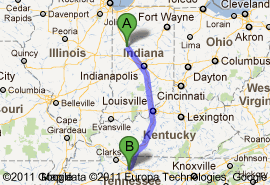 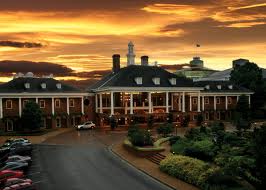 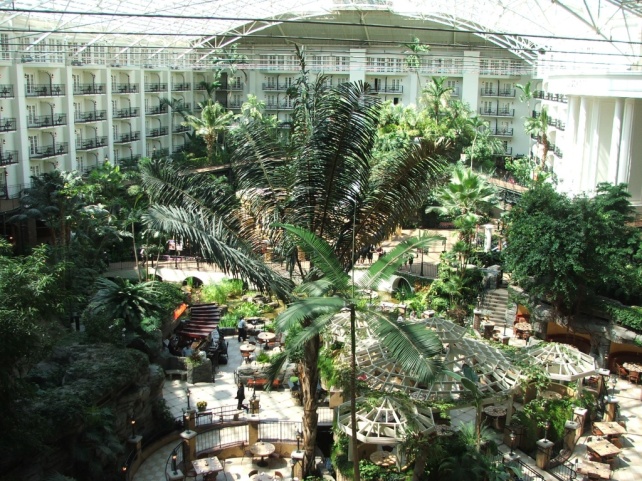 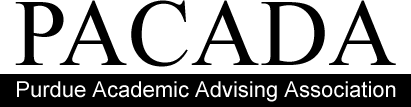 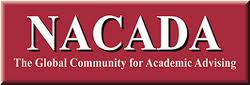 [Speaker Notes: Call for Proposals will open December 9, 2011!


5 hour drive, 348 miles
Beautiful Opry Land Hotel
Is there ever a good time to go?]